Проект «Развиваем речь с помощью мнемотехники»
Тип проекта – долгосрочный;
 Возраст детей – средний дошкольный возраст;
Период выполнения – сентябрь - май;
Цель проекта – развитие речи у детей дошкольного возраста средствами мнемотехники
Задачи :
1. Способствовать развитие основных психических процессов - памяти, внимания, образного мышления; умению детей преобразовывать абстрактные символы в образы (перекодирование информации);
2. Развивать связную речь, расширять и обогащать словарный запас детей;
3. Формировать навыки сотрудничества, взаимопонимания, доброжелательности, самостоятельности, инициативности, ответственности;
4. Содействовать развитию интереса, мотивации к изучению нового, неизвестного в окружающем мире, принимать активное участие в образовательном процессе;
5. Способствовать развитию умения решать интеллектуальные и личностные задачи адекватно возрасту, применять знания и способы деятельности в решении задач.
I ЭтапПерспективное планирование НОД педагога с детьми с использованием мнемотехники
II ЭтапПерспективное планирование самостоятельной деятельности детей, организованная педагогом
III ЭтапПерспективное планирование совместной деятельности воспитателя и детей в режимных моментах
IV ЭтапРабота с родителями
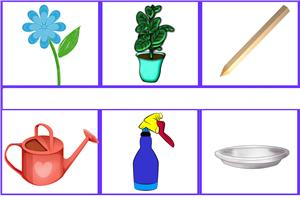 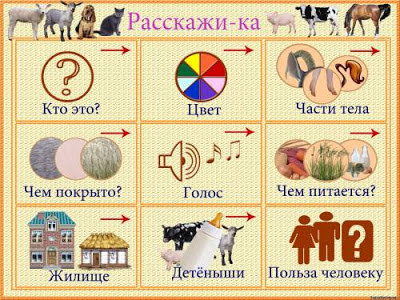 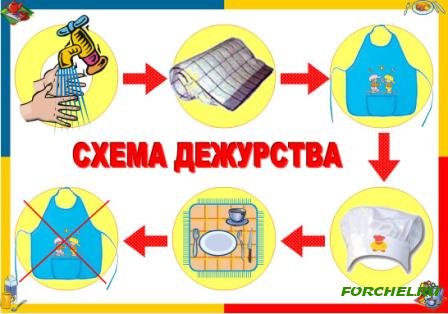 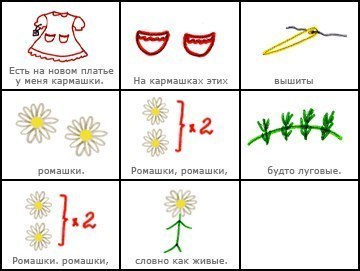 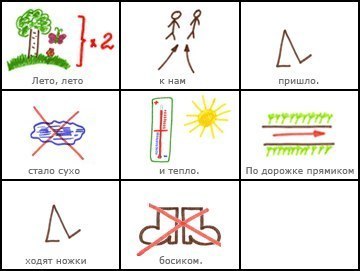 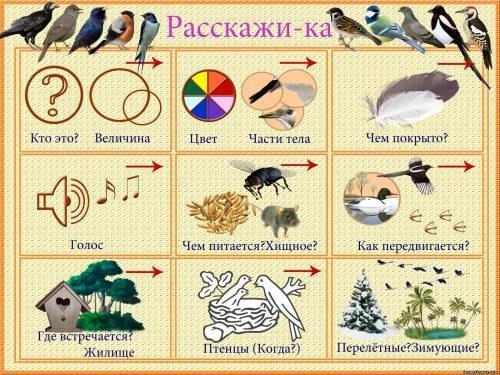